Politics and Innovation
David Farrar, CURIA MARKET RESEARCH LTD
Instability around the world
US – Donald Trump and Bernie Sanders
UK – Brexit and Jeremy Corbyn
EU – Grexit and Brexit 
Australia – Six Prime Ministers in almost as many years
NZ – two Prime Ministers over 17 years
The Mood
The US has been unhappy since the 70s!
The two big parties since 1974
The polls since 2005
The last three years
The minors
The gender gap
Auckland
Preferred PMs
How they have gone in Opposition
Little favourability
The seats
2017 and on
Real decision next year is between National-led Government and Winston deciding
Who does Winston hate more – the Greens or John Key?
TPP is dead
Opposition in NZ was from those saying US will get its way on key chapters such as intellectual property
While some opposition in the US (business lobbies) is based on US not getting enough in the IP chapter as NZ and Aus negotiators were too good
Trump and unions popularised TPP opposition on the basis of Americans losing jobs to foreigners and especially China
TPP legislation has been passed but will it come into effect? Unlikely. 
However will impact other intellectual property work such as Copyright Act review
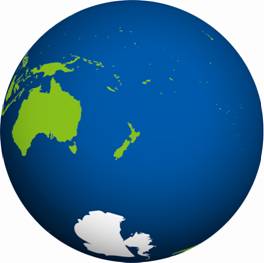